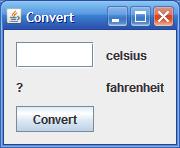 More on Creating GUIs in Java using Swing
David Meredith
dave@create.aau.dk
Aalborg University
Convert.java
Convert class extends JFrame
run() method in GUI runnable simply instantiates the Convert class
components stored as instance variables in the Convert class
GUI created and shown in the Convert constructor
uses GroupLayout as the LayoutManager
layout.linkSize(Components... ) method used to make sizes of text field, fahrenheit value label and button the same
Convert.java
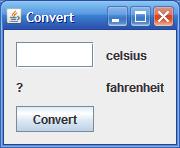 When button clicked, emits an ActionEvent that will be responded to by any object that
implements the ActionListener interface
has to implement the ActionPerformed method
is registered as a listener with the button
using button.addActionListener(listenerObject)
When press enter in the text field, also generates an ActionEvent which will be responded to by an ActionEventListener that is registered with the text field
using textField.addActionListener(listenerObject)
uses java.awt.Frame.setResizable(boolean resizable) to define window to be not resizable
See Convert.java
SquareSliders.java
Again, run() method of GUI Runnable simply instantiates the SquareSliders class which extends JFrame
All GUI setup done in SquareSliders constructor
Components stored as instance variables in SquareSliders object so that they can be accessed by event handlers defined in inner Event Listener classes
Two ChangeListeners required – one for each slider, because effect of moving one slider is different from effect of moving the other one
implies different listeners must be registered with the different sliders
See SquareSliders.java
Menus
Menus aren’t placed with the other components in the UI
either in the menu bar or popup menu
Menubar usually across the top of the main window
though in Mac OS X, it’s across the top of the screen
Popup menus are invisible until user makes a platform-specific mouse action (e.g., right-click)
MenuLookDemo has
a menu bar, menus, menu items, radio button menu items, checkbox menu items and separators
Menu item can have  image, text or both
Can also specify font and colour
Menu Component Hierarchy
Menu items (JMenuItem) and menus (JMenu) are buttons
When a menu item is pressed, it brings up a popup menu (JPopupMenu) which contains the menu’s menu items
Creating Menus
See createMenuBar method in MenuLookDemo.java
To set menu bar for a JFrame, use
frame.setJMenuBar(menuBar)
To add a JMenu to a JMenuBar, use
menuBar.add(menu)
To add a JMenuItem to a JMenu, use
menu.add(menuItem)
We’ll deal later with setAccelerator, setMnemonic and setAccessibleDescription
Handling Events from Menu Items
To detect when a user selects a JMenuItem, need to listen for action events (just as for a JButton), so register with an ActionListener:
menuItem.addActionListener(this)
define an actionPerformed method
JRadioButtonMenuItems emit either action events or item events
have to register with an ActionListener:
rbMenuItem.addActionListener(this)
add an actionPerformed method
JCheckBoxMenuItems emit item events
have to register with an ItemListener:
cbMenuItem.addItemListener(this)
need to define an itemStateChanged method
See MenuDemo.java
Enabling Keyboard Operation
Menus can use mnemonics and accelerators
Mnemonics are usually single letter abbreviations for a menu item (e.g., “A” for the “Save As” menu item in the File menu), 
accessible only from within the menu hierarchy
Accelerators are keyboard shortcuts that bypass the menu hierarchy
allows access to menu item even if not visible (e.g., Ctrl-F for the Find dialog)
Specify mnemonic either in constructor:
menuItem = new JMenuItem(“Save As...”,KeyEvent.VK_A);
or using setMnemonic method:
menuItem.setMnemonic(KeyEvent.VK_A);
Specify accelerator using setAccelerator method:
menuItem.setAccelerator(KeyStroke.getKeyStroke(KeyEvent.VK_A, ActionEvent.ALT_MASK);
KeyEvent constant is a constant corresponding to a particular key (just static variables in the KeyEvent class)
Modifier key required for accelerator specified using a constant defined in ActionEvent class